Nachbarzahlen
Съседни числа [susedni chisla]
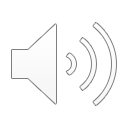 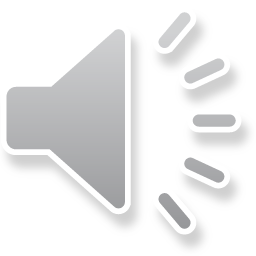 4
5
6
der Nachfolger
der Vorgänger
die Zahl
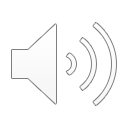 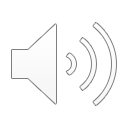 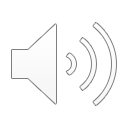 Предишно число
[predishno chislo]
число
[chislo]
Следващо число
[sledvashto chislo]
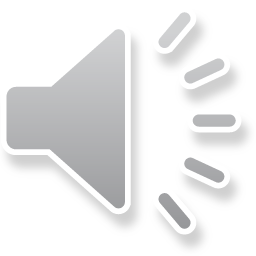 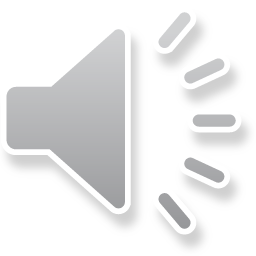 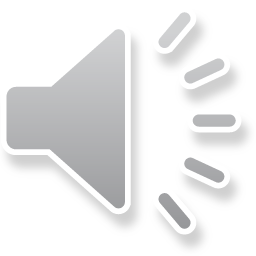 Nachbarzahlen
Съседни числа [susedni chisla]
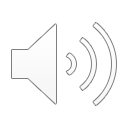 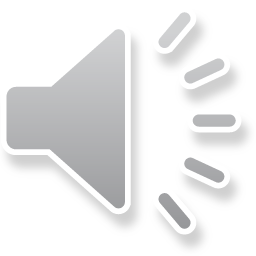 Wie heißt der Vor-gänger von 5?
Der Vorgänger von 5 ist 4.
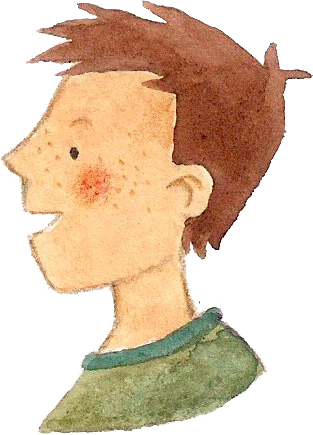 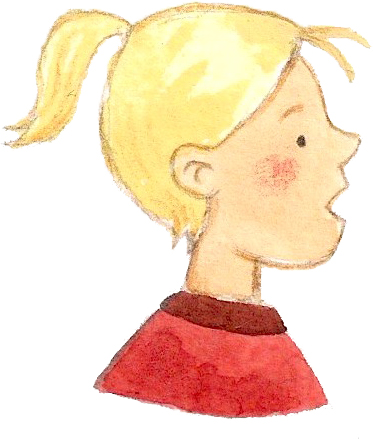 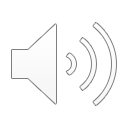 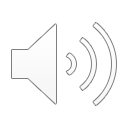 Как се нарича числото преди 5?
[Kak se naricha chisloto predi 5?]
Числото преди 5 е 4.
[Chisloto predi 5 e 4.]
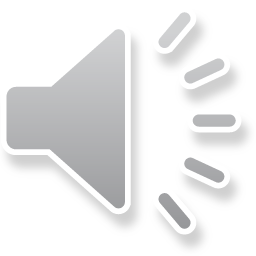 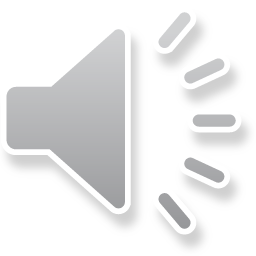 Wie heißt der Nach-folger von 5?
Der Nachfolger von 5 ist 6.
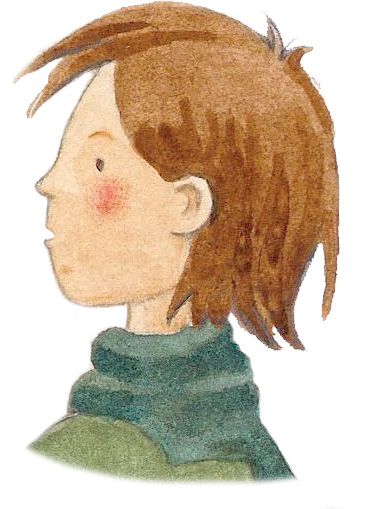 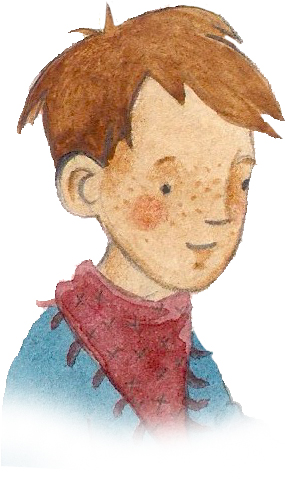 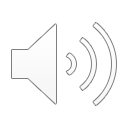 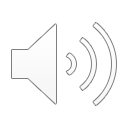 Как се нарича числото след 5?
[Kak se naricha chisloto sled 5?]
Числото след 5 е 6.
[Chisloto sled 5 e 6.]
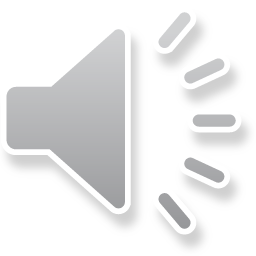 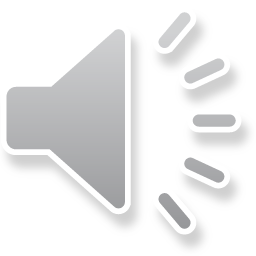 Nachbarzahlen
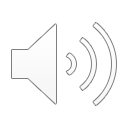 Съседни числа [susedni chisla]
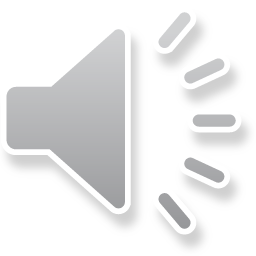 60
64
70
die Zahl
der kleinere Nachbarzehner
der größere Nachbarzehner
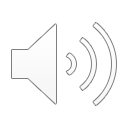 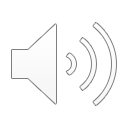 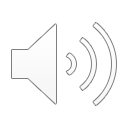 по-малката съседна десетица
[po-malkata susedna desetitsa]
число
[chislo]
по-голямата съседна десетица
[po-golyamata susedna desetitsa]
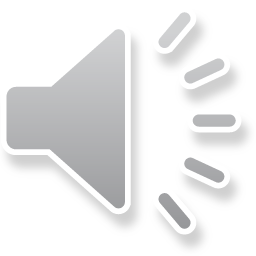 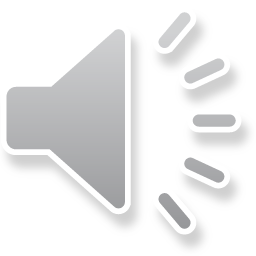 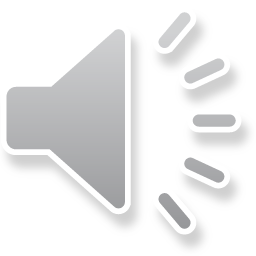 Nachbarzahlen
Съседни числа [susedni chisla]
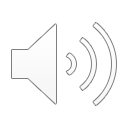 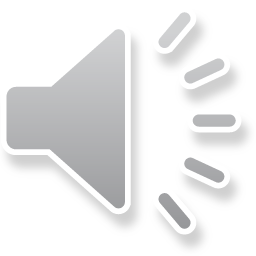 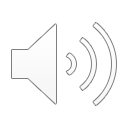 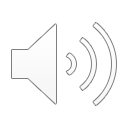 Wie heißt der 
kleinere Nachbar-zehner von 63?
Der kleinere Nachbarzehner von 63 ist 60.
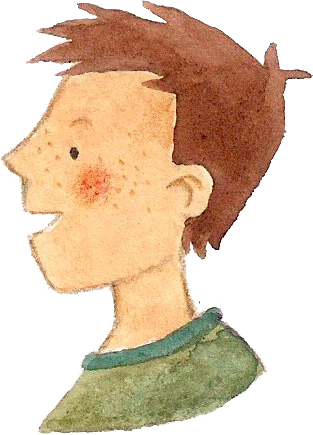 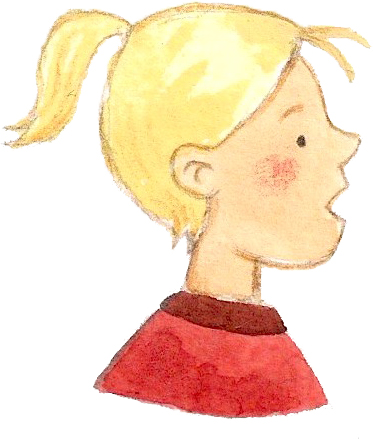 Как се нарича по-малката съседна десетица на 63?
[Kak se naricha po-malkata susedna desetitsa na 63?]
По-малката съседна десетица на 63 е 60.
[Po-malkata susedna desetitsa na 63 e 60.]
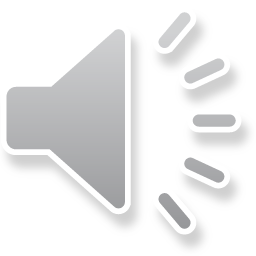 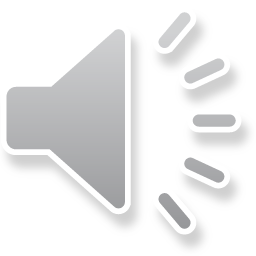 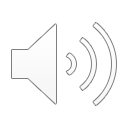 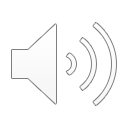 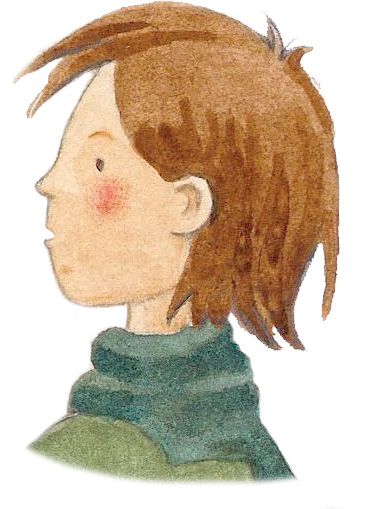 Der größere Nachbarzehner von 63 ist 70.
Wie heißt der 
größere Nachbarzehner von 63?
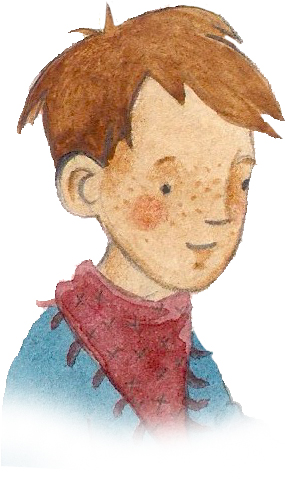 Как се нарича по-голямата съседна десетица на 63?
[Kak se naricha po-golyamata susedna desetitsa na 63?]
По-голямата съседна десетица на 63 е 70.
[Po-golyamata susedna desetitsa na 63 e 70.]
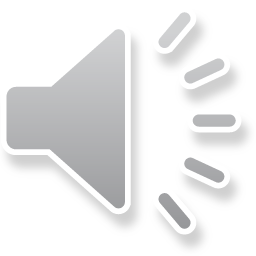 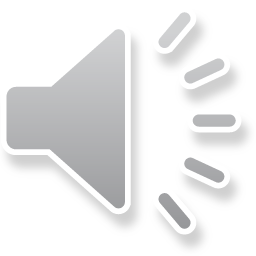 Nachbarzahlen
Съседни числа [susedni chisla]
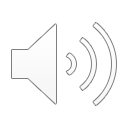 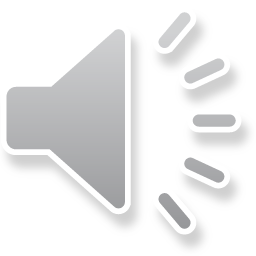 2000
2500
3000
die Zahl
der kleinere Nachbartausender
der Nachbartausender
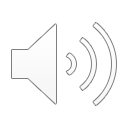 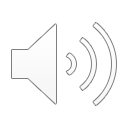 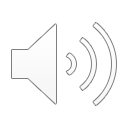 по-малката съседна хилядна
[po-malkata susedna hilyadna]
число
[chislo]
по-голямата съседна хилядна
[po-golyamata susedna hilyadna]
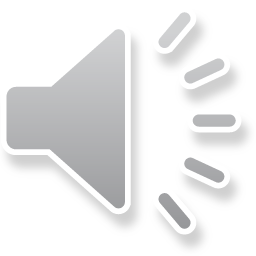 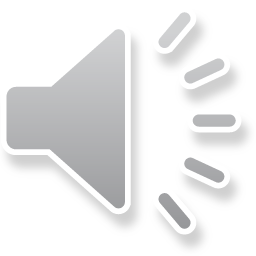 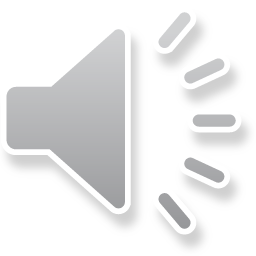 Nachbarzahlen
Съседни числа [susedni chisla]
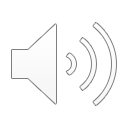 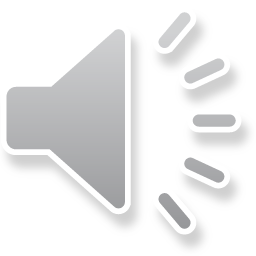 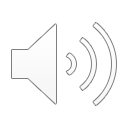 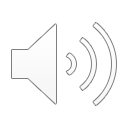 Der kleinere Nachbartausender von 2300 ist 2000.
Wie heißt der 
kleinere Nachbar-tausender von 2300?
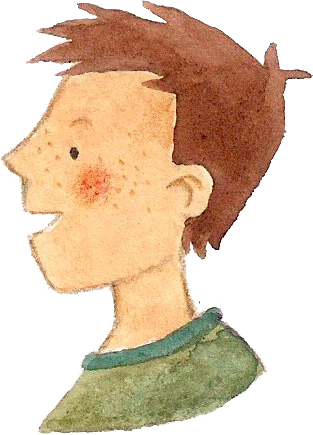 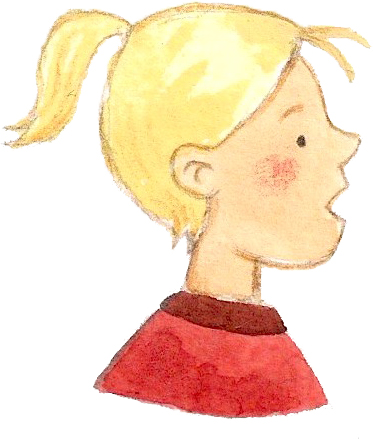 По-малката съседна хилядна на 2300 е 2000.
[Po-malkata susedna hilyadna na 2300 e 2000.]
Как се нарича по-малката съседна хилядна на 2300?
[Kak se naricha po-malkata susedna hilyadna na 2300?]
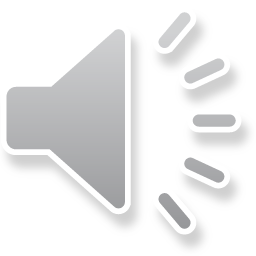 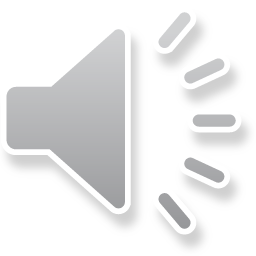 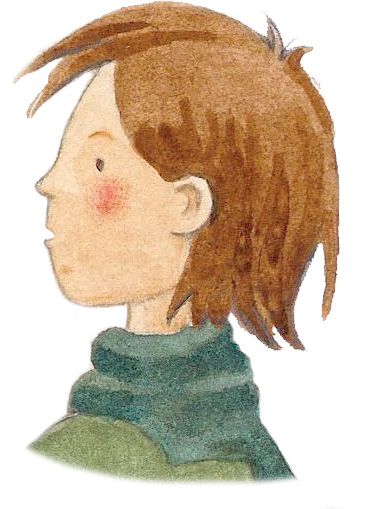 Wie heißt der 
größere Nachbar-tausender von 2300?
Der größere Nachbartausender von 2300 ist 3000.
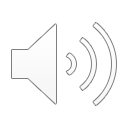 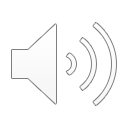 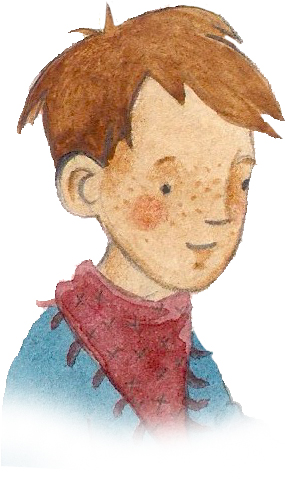 По-голямата съседна хилядна на 2300 е 3000.
[Po-golyamata susedna hilyadna na 2300 e 3000.]
Как се нарича по-голямата съседна хилядна на 2300?
[Kak se naricha po-golyamata susedna hilyadna na 2300?]
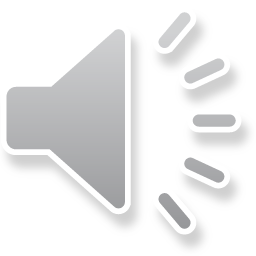 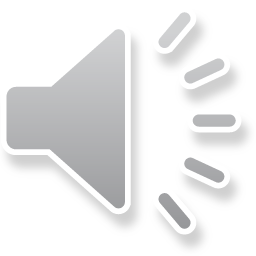 Nachbarzahlen
Съседни числа [susedni chisla]
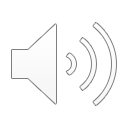 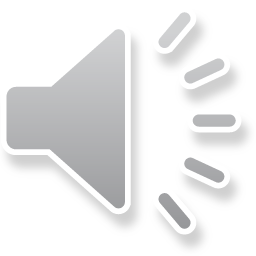 80 000
86 000
90 000
die Zahl
der kleinere Nachbarzehntausender
der größere Nachbarzehntausender
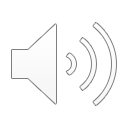 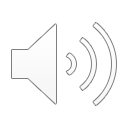 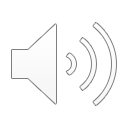 по-малката съседна десетохилядна
[po-malkata susedna desetohilyadna]
число
[chyslo]
по-голямата съседна десетохилядна
[po-golyamata susedna desetohilyadna]
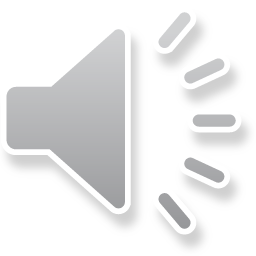 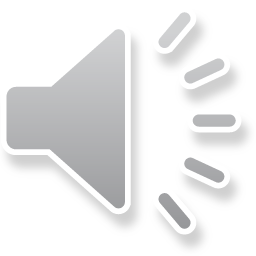 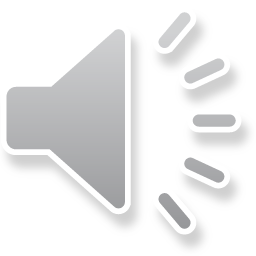 Nachbarzahlen
Съседни числа [susedni chisla]
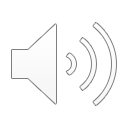 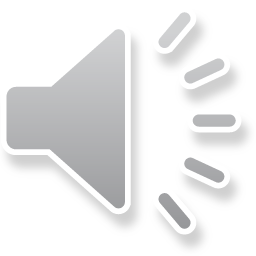 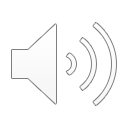 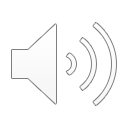 Wie heißt der 
kleinere Nachbarzehn-tausender von 80700?
Der kleinere Nachbarzehntausender von 80700 ist 80000.
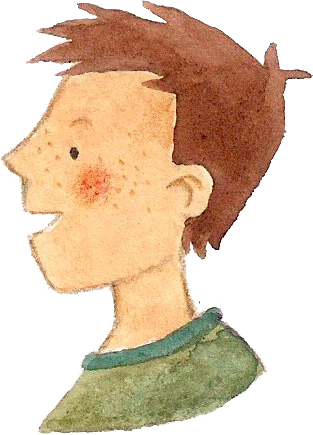 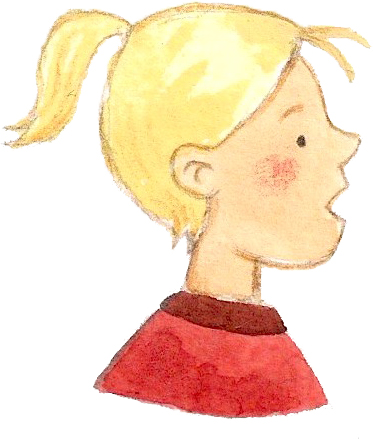 Как се нарича по-малката съседна десетохилядна на 80700?
[Kak se naricha po-malkata susedna desetohilyadna na 80700?]
По-малката съседна десетохилядна на 80700 е 80000. 
[Po-malkata susedna desetohilyadna na 80700 e 80000.]
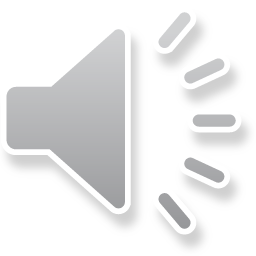 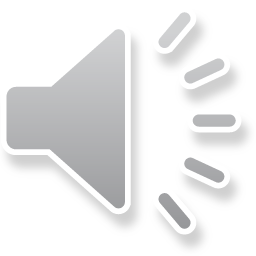 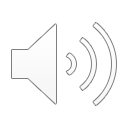 Wie heißt der 
größere Nachbarzehn-tausender von 80700?
Der größere Nachbarzehntausender von 80700 ist 90000.
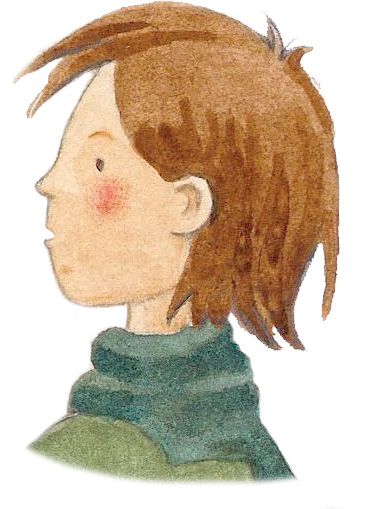 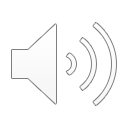 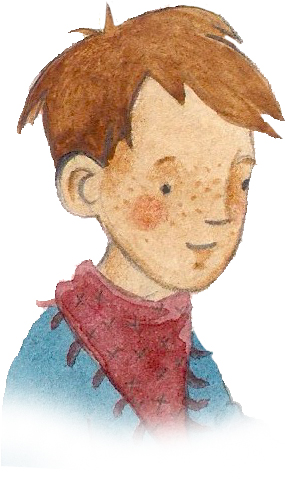 По-голямата съседна десетохилядна на 80700 е 90000.
[po-golyamata susedna desetohilyadna na 80700 e 90000.]
Как се нарича по-голямата съседна десетохилядна на 80700?
[Kak se naricha po-golyamata susedna desetohilyadna na 80700?]
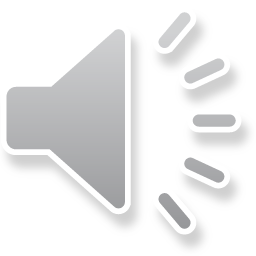 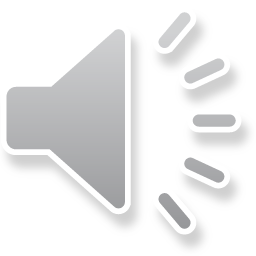 Nachbarzahlen
Съседни числа [susedni chisla]
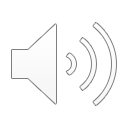 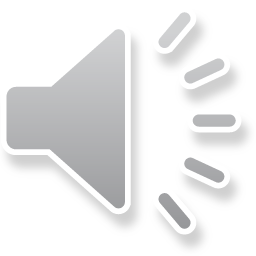 300 000
360 000
400 000
die Zahl
der kleinere Nachbarhunderttausender
der größere Nachbarhunderttausender
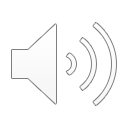 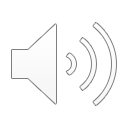 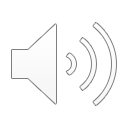 по-малката съседна стохилядна
[po-malkata susedna stohilyadna]
число
[chislo]
по-голямата съседна стохилядна
[po-golyamata susedna stohilyadna]
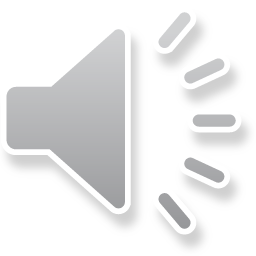 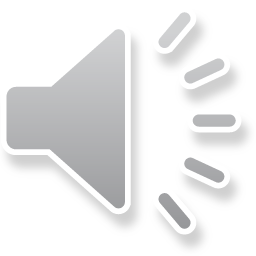 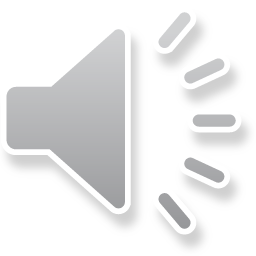 Nachbarzahlen
Съседни числа [susedni chisla]
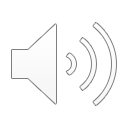 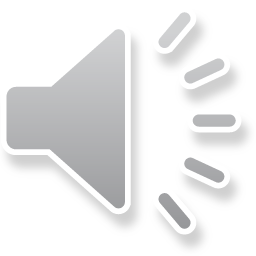 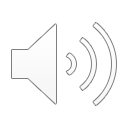 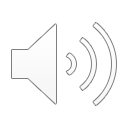 Der kleinere Nachbarhunderttausender von 360000 ist 300000.
Wie heißt der 
kleinere Nachbarhundert-tausender von 360000?
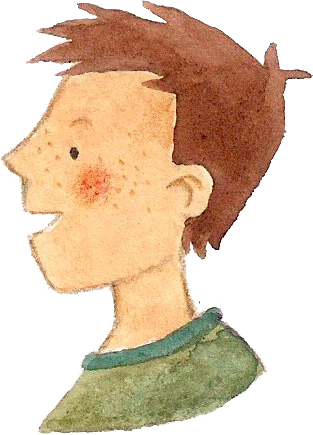 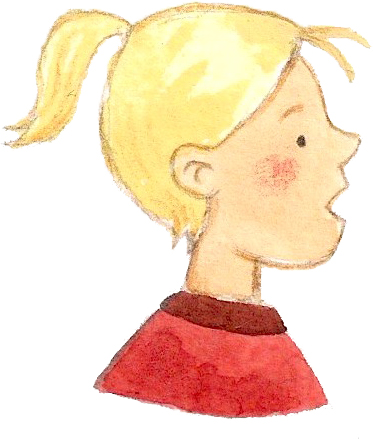 Как се нарича по-малката съседна стохилядна на 
360 000?
[Kak se naricha po-malkata susedna stohilyadna na 360 000?]
По-малката съседна стохилядна на 360 000 е 300 000. 
[Po-malkata susedna stohilyadna na 360 000 e 300 000.]
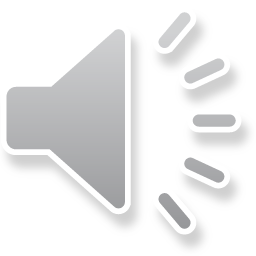 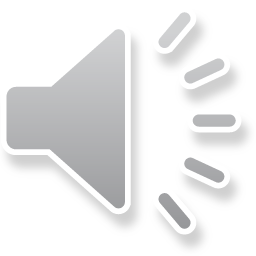 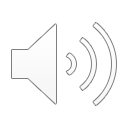 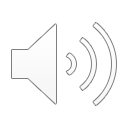 Der größere Nachbarhunderttausender von 360000 ist 400000.
Wie heißt der 
größere Nachbarhundert-tausender von 360000?
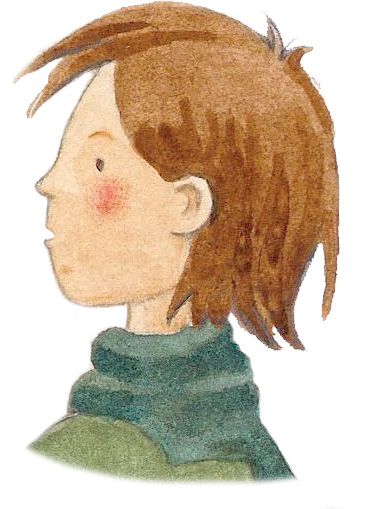 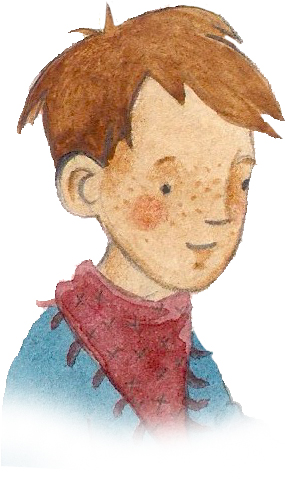 Как се нарича по-голямата съседна стохилядна на 
360 000?
[Kak se naricha po-golyamata susedna stohilyadna na 360 000?]
По-голямата съседна стохилядна на 360 000 е 
400 000. 
[Po-golyamata susedna stohilyadna na 360 000 e 400 000.]
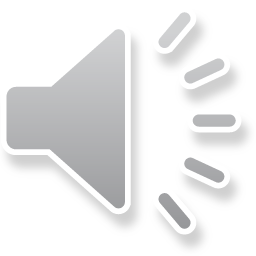 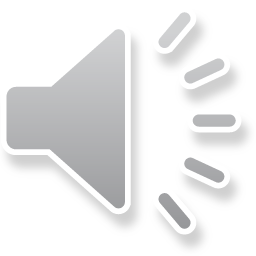